Инновационные подходы в переписях населения стран СНГ
И. А. Збарская
Начальник Управления социально-демографической статистики Статкомитета СНГ, к.соц.н.

Международная конференция 
«Развитие профессиональных компетенций в статистике (РПК-статистика)»
23-24 апреля 2024 г.
г.Москва
Документы ООН
1947 год – Резолюция «Международные планы в отношении переписи в или около 1950 года»
1958 год –«Принципы и рекомендации в отношении переписей населения и жилищного фонда»
Резолюция ООН от
10 июня 2015 года «Всемирная про-грамма переписей населения и жи-лищного фонда 2020 года»: 
«…настоятельно призывает государства-члены провести в период с 2015 по 2024 год по меньшей мере одну перепись населения и жилищного фонда».
Руководства и рекомендации ООН в отношении раунда 2020 года:
Принципы и Рекомендации в отношении переписей населения и жилищного фонда. Третье пересмотренное издание. 
Руководство по подготовке и проведению переписей населения и жилищного фонда. Второе пересмотренное издание.
Руководящие принципы использования технологий электронного сбора данных в переписях населения и жилищного фонда. 
Рекомендации Конференции европейских статистиков по проведению переписей населения и жилищного фонда 2020 года.
Руководящие принципы использования регистров и административных данных в целях переписей населения и жилищного фонда
Руководство по оценке качества административных источников данных для использования при переписи населения.
2
Раунд 2020 года в СНГ
Решение Совета глав государств СНГ «О проведении переписей населения раунда 2020 года в государствах-участниках СНГ (сентябрь 2016 г., г. Бишкек):
Пункт 1.Провести переписи населения … в максимально близкие к 2020 году сроки. 
Пункт 2.Совету руководителей статистических служб стран СНГ согласовать перечень показателей для включения в программы национальных переписей населения в целях обеспечения межстрановой сопоставимости.
Пункт 3.Совету глав правительств СНГ ежегодно рассматривать ход реализации настоящего Решения.
3
Перепись населения в странах СНГ
2020
2019
2021
2022
2023
2024
Азербайджан
Беларусь
Таджикистан
Казахстан
Россия
Молдова
Узбекистан
Армения
Кыргызстан
Туркменистан
ЧИСЛЕННОСТЬ ПЕРЕПИСАННОГО НАСЕЛЕНИЯ СТРАН СНГ 
(по состоянию на апрель 2024 г.)
212 млн человек
Перепись населения
РЕГИОН СНГ
РЕГИОН ЕЭК ООН
Раунд 2020
Раунд 2000
Раунд 2010
Раунд 2020
Раунд 2000
Все страны СНГ
Азербайджан
Таджикистан
Туркменистан
Традиционный метод
40 стран
22 страны
Армения
Беларусь
Казахстан
Кыргызстан
Россия
-
Комбинированный метод
13 стран
5 стран
-
-
Административные регистры
16 стран
3 страны
Переписано населения стран СНГ в раунде 2020:
на электронных устройствах переписчиком - 156 млн человек (74%)
по Интернет самими респондентами - 35 млн человек (16%)
Методы и способы получения сведений
6
Представление итогов переписи
Беларусь
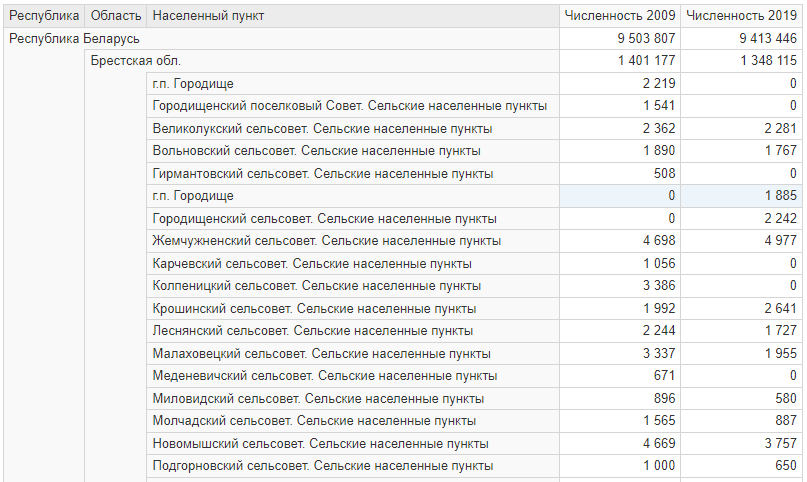 Резолюция ООН от 10 июня 2015 года … настоятельно призывает государства-члены провести в период с 2015 по 2024 год по меньшей мере одну перепись населения и жилищного фонда … уделяя особое внимание…своевременному распространению результатов переписи и удобному доступу к ним для национальных заинтересованных сторон, Организации Объединенных Наций и других соответствующих межправительственных организаций…
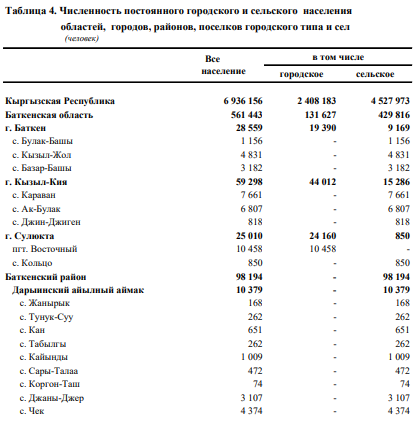 Кыргызстан
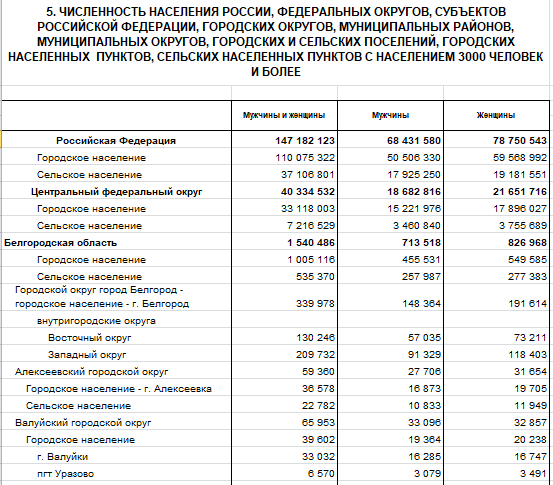 Россия
Резолюция Международного форума «Переписи населения: вызовы и возможности»…  необходимость представления информации в территориальном разрезе, в том числе на районном уровне.
7
Распространение итогов переписи населения – страны СНГ (1/2)
Беларусь : https://census.belstat.gov.by/sections
Армения:
О предварительных результатах переписи населения РА 2022г.: https://www.armstat.am/ru/?nid=157&id=904
Статистические бюллетени и сборники: будут размещены в электронном формате на сайте АРМСТАТ - https://www.armstat.am/ru/?nid=743
 «Результаты переписи населения РА »
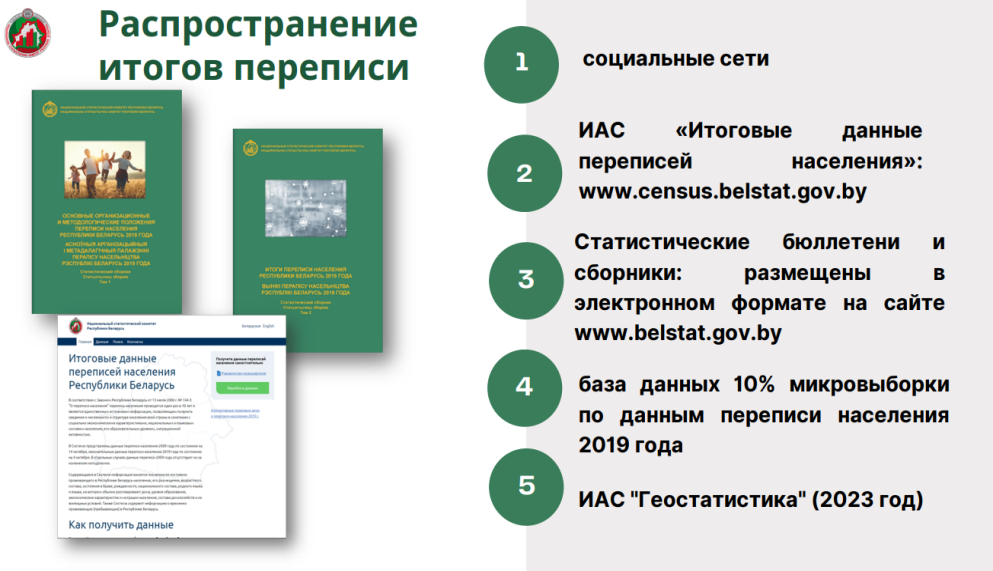 Кыргызстан:
Официальная страница на сайте Нацстаткома:   https://elkattoo.stat.kg

Публикации  
Круглые столы, семинары и т.д.
Геопортал
Информация на сайте, в социальных сетях (пресс-релизы)
Аналитические записки
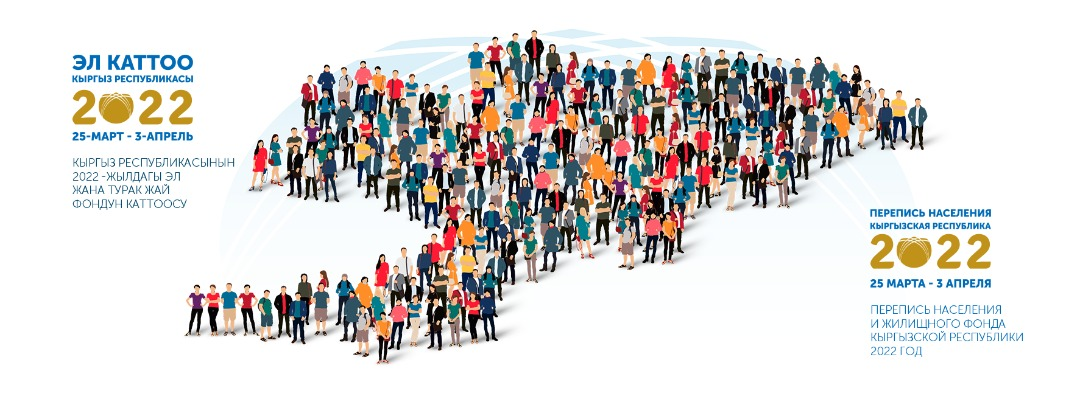 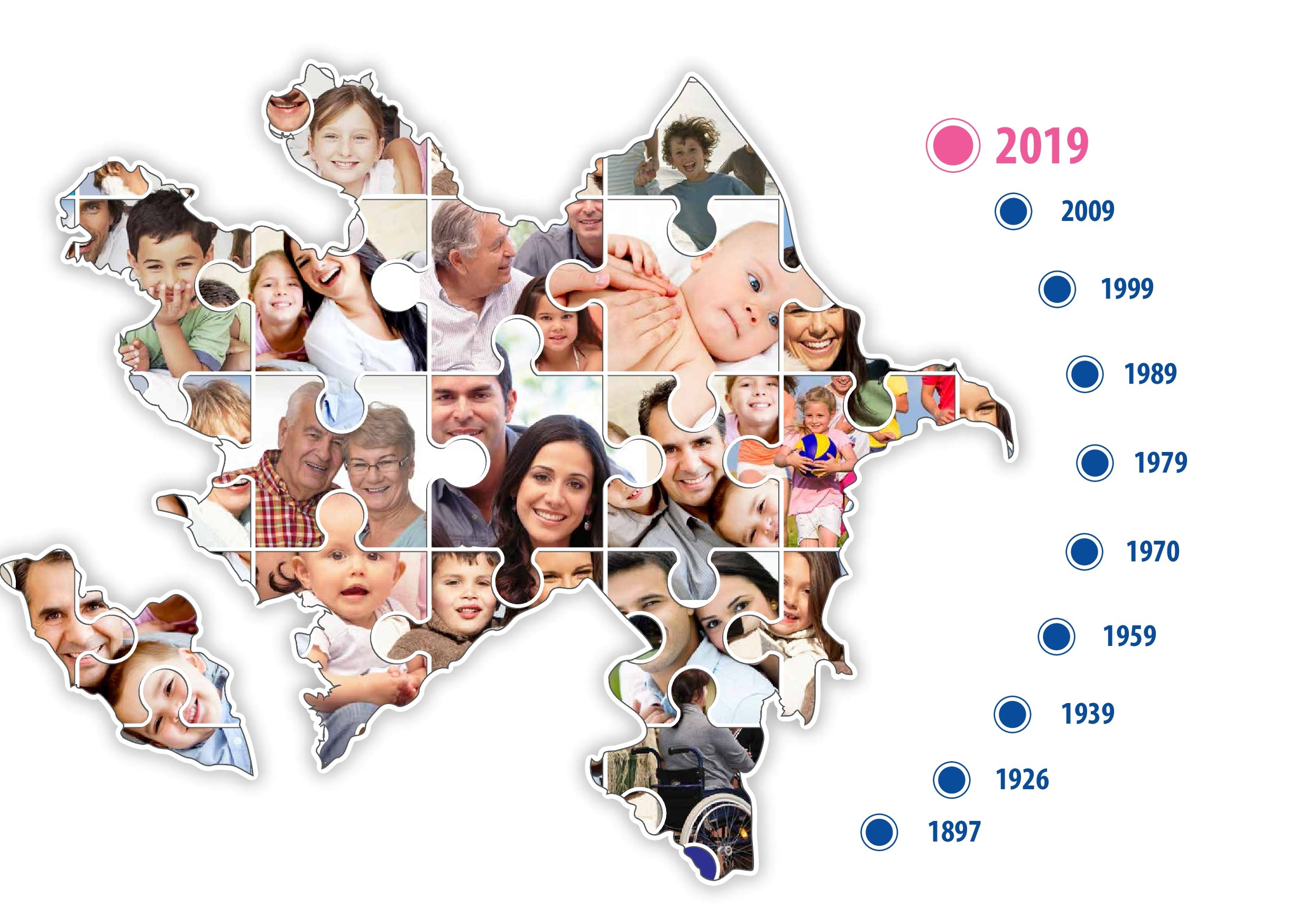 Азербайджан:
Итоговые данные 
переписи  
опубликованы в 
30 томах
8
Распространение итогов переписи населения – страны СНГ (2/2)
Россия:  https://rosstat.gov.ru/vpn/2020
ФОРМЫ ОПУБЛИКОВАНИЯ И ИСПОЛЬЗОВАНИЯ РЕЗУЛЬТАТОВ ВПН-2020
публикационные тома в электронной форме  и на бумажном носителе
аналитический материал
микроданные
картографическое представление данных
построение выборок
Казахстан: Доступно на сайте БНС:
https://new.stat.gov.kz/ru/instuments/dashboards/8763/
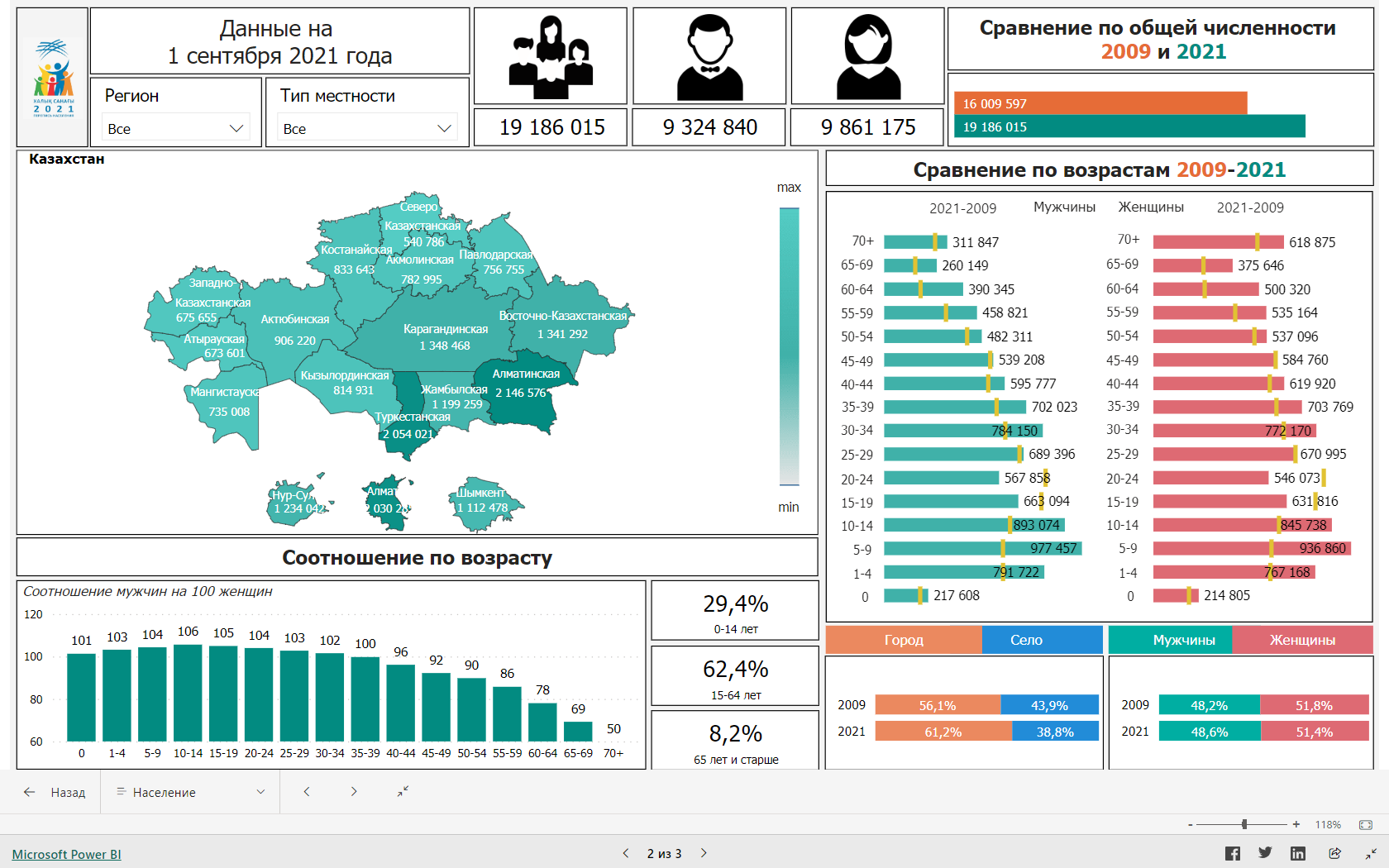 Туркменистан:  https://stat.gov.tm/
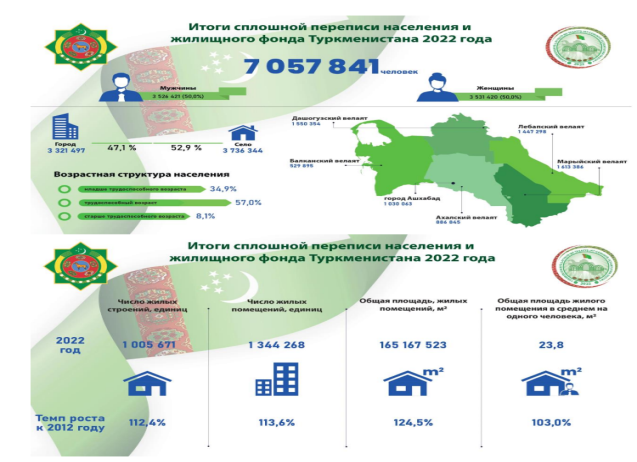 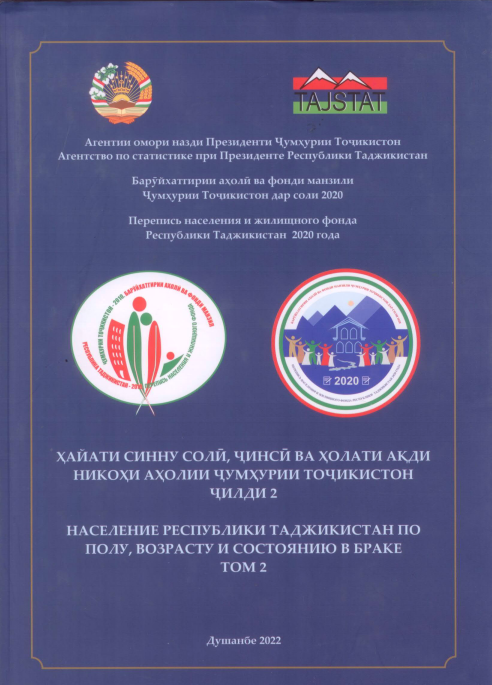 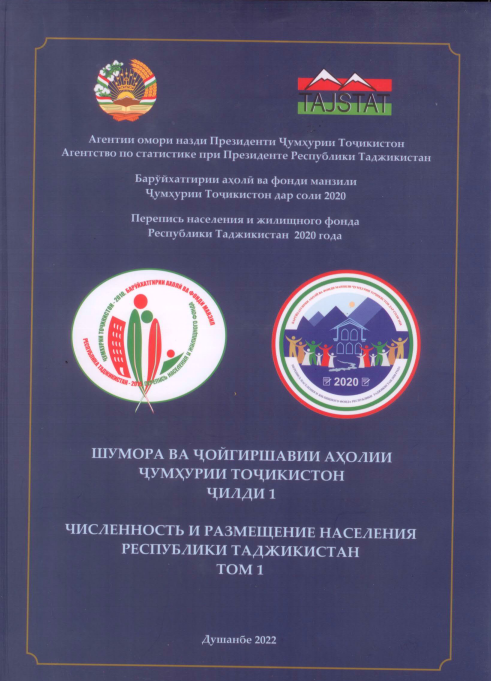 Таджикистан:
Распространение данных переписи населения и жилищного фонда  2020 года – на бумажных носителях (10 томов)
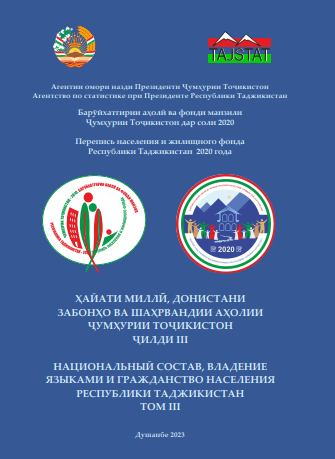 9
Ошибки переписи
Основные методы контроля и оценки качества итогов переписи: 
Оперативный мониторинг и контроль для исключения ошибок на всех этапах – подготовительные мероприятия, во время переписи населения, обработка материалов переписи и формирование итогов.  
Проведение контрольных мероприятий - выборочный контрольный обход, заполнение контрольных документов.
Проведение выборочного постпереписного обследования (PES). 
Сопоставление итогов переписи с данными текущей статистикой.
Применение методов демографического анализа на итогах переписи.
Сопоставление итогов переписи с данными из регистров и административных источников.
ошибки охвата          ошибки содержания         операционные ошибки
10
Риски качества
Ключевые риски для качества при использовании административных данных:
НСС имеет ограниченный контроль над сбором и обработкой данных.
Использование административных данных в иных целях, чем те, для которых эти данные были изначально собраны.
Административные данные не собираются для статистических целей. Источники данных могут использовать  концепции, классификации и определения, отличные от тех, которые требуются для переписи.
Сложность административных данных, доступность и полнота связанных метаданных будут влиять на способность НСС понимать, получать доступ и использовать административный источник.
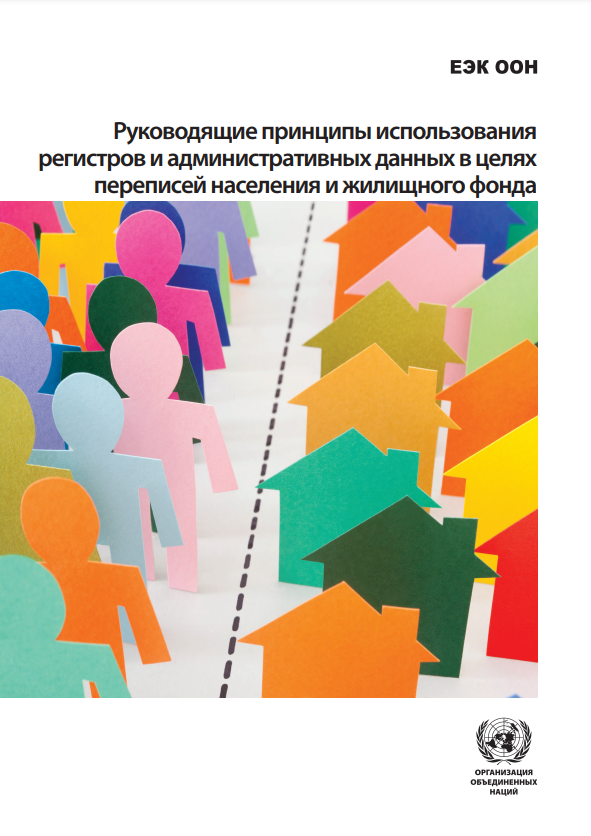 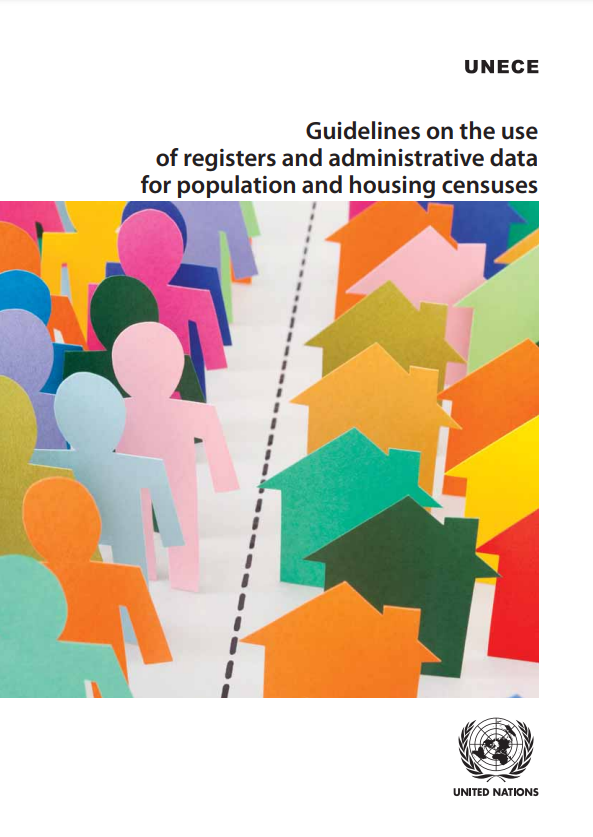 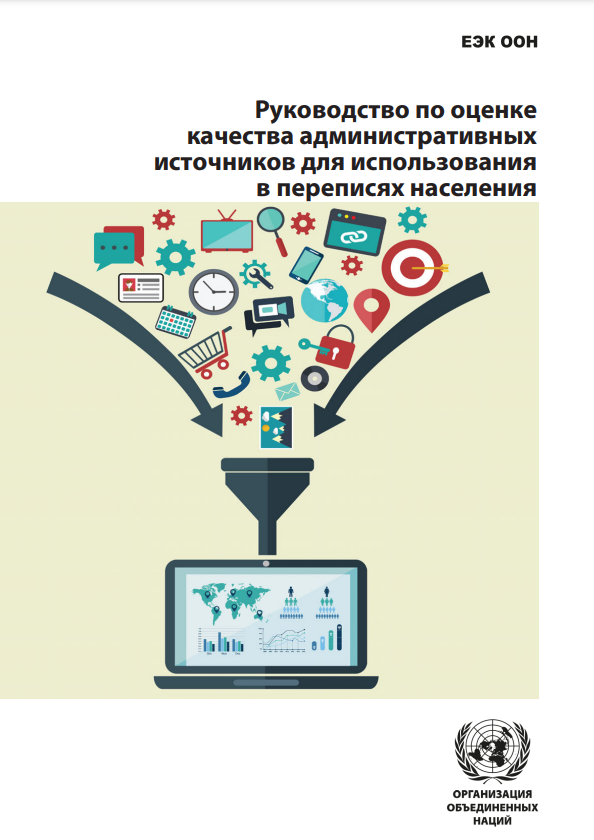 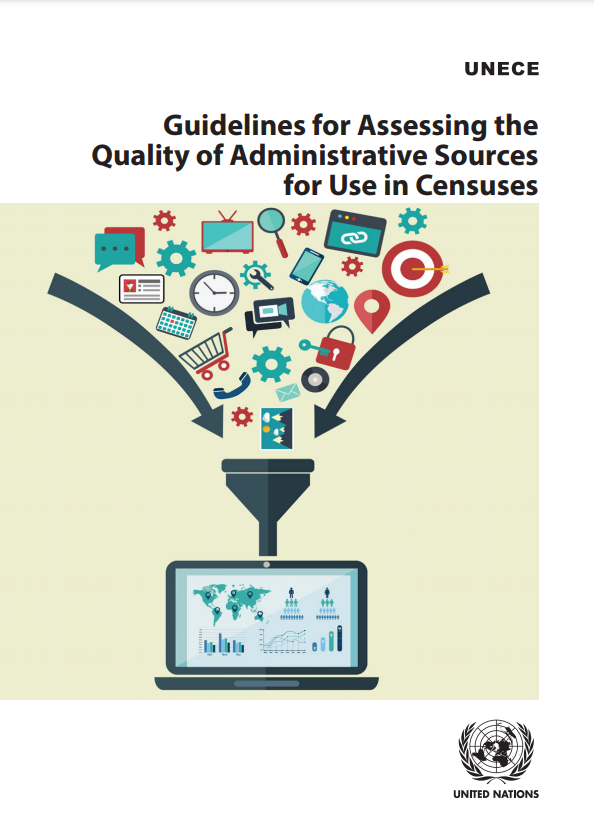 11
Особенности переписей раунда 2020 в странах СНГ
12
Цифровые технологии в переписи